Ms. Figueroa
Pre-K Class
September Snack Schedule
Class Schedule
7:45-8:15 Table Centers 
8:15-8:40 Morning Meeting 
8:45-9:00 Itchy’s Alphabet 
9:00-9:15 Recess 
9:15-9:25 Bathroom Break 
9:25-10:00 Reading and Math Centers 
10:00-10:20 Math 
10:20-10:40 Reading
10:45-11:10 Lunch 
11:10-11:35 Recess 
11:35-11:45 Bathroom Break
11:50-1:30 Nap Time 
1:30-1:50 Recess/Bathroom  
 1:50-2:10 Snack 
2:10-2:20 Literacy 
2:20-2:45 Closing Meeting
Homework
Students will spend time reading for 20 minutes a night. 
Students will have family homework projects each month.
Itchy’s Alphabet
Students will use the Itchy’s Alphabet Program to help them read and write their letters.
https://www.youtube.com/watch?v=_EYf5nH7XYE
Conscious Discipline
As part of our social curriculum students will be learning how to understand, express, and handle their emotions.
Walking Fieldtrips
We will begin go to the library in October. 
We will need parent volunteers in order to go. 
We will use SignUpGenius 
I do not yet know the day or time we will be going.
Newsletter
Class units
Classroom Management
Scholastics book Order
Class Code P64CC
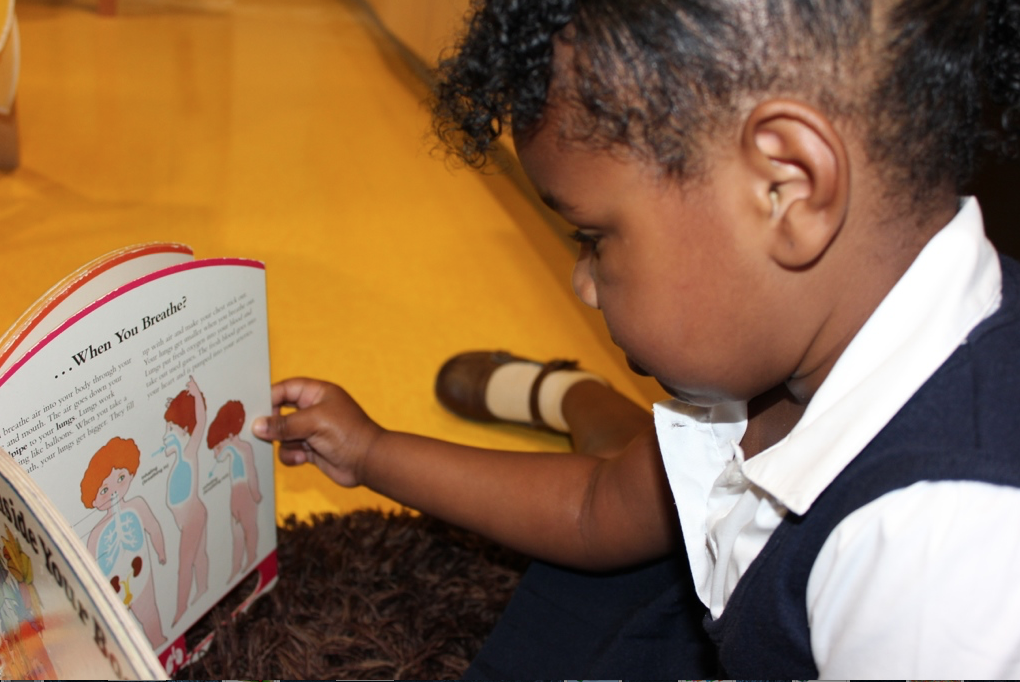 Class Dojo
Stay connected with class Dojo.
http://figueroajrces.weebly.com
School Wide Discipline Step Plan
Mrs. Melodie Fulmer
Dean of Students
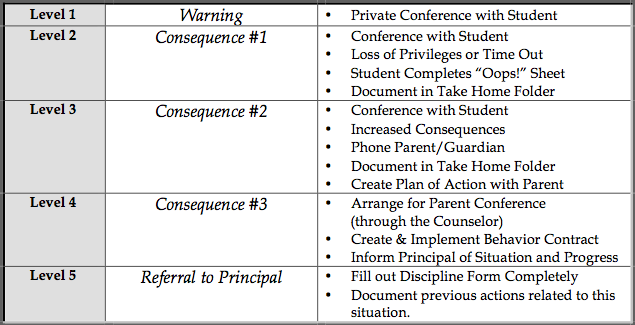 [Speaker Notes: Mrs. Fulmer’s role at John Rex is to help guide us in creating a learning environment that is Safe, Respectful, and Responsible which is our Code of Conduct. We discuss with the students how walking on the right side of the stairwell, holding on to the railing is “Being Safe.”  We talk about using quiet voices in the cafeteria is being respectful, and we discuss that taking ownership of our behavior is being responsible.  With this code of conduct, we practice the procedures that go along with that.  We practice walking in the hall, transitioning during specials, lining up for dismissal, and waiting in line in the cafeteria.  These procedures, with practice, become routines….and good habits.  For students that struggle with these procedures, we put them on a Discipline Step Plan (Teachers, you may insert YOUR step plan here or use this one) to assist them in following procedures.  Please notice that parents are not contacted until (give stem level) unless the infraction calls for it.  We are trying to instill “self discipline” within our students to help them mature in to self-regulating adults.]
Parent Communication & Thursday Folders
Folders will be going home please check them so upcoming school events, parent notes, or homework. 
Fill free to write me a note if a change has gone on at home that I need to be aware of. For example, was sick, family death, or late getting to bed.
Math Perspectives Pre-K Curriculum
Emphasis on Developing Number Concepts
Balanced Instructional Settings:
Circle Time & Whole Group
Shared experiences
Exploration Time & Work Stations
Small Group – Guided instruction
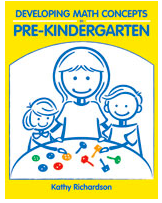 Literacy Beginnings:
Create a classroom community that is play-based and prepares children for the literacy-rich world in which they live
Promotes constructive learning through inquiry
Support emerging readers and writers through an array of literacy activities
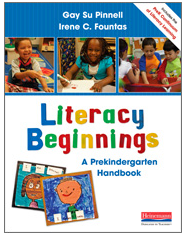 Pre-K Mathematics Environment
Engages children’s thinking
Prompts questions & investigations
Stimulates curiosity and wonder
Encourages children to look for connections and relationships
Helps children make sense of the mathematics in their world
Pre-K Math Experiences
Number – finding out how many
Spatial – how shapes fit together
Pattern – what comes next
Measurement – making comparisons between objects
Data Collection – sorting and counting
Prekindergarten Development
Cognitive: child’s ability to learn and solve problems
Social & Emotional: child’s ability to interact with others and to appropriately control his/her behavior
Speech & Language: child’s ability to understand and use language
Fine Motor: child’s ability to use small muscles, specifically hands and fingers to manipulate objects
Gross Motor: child’s ability to use large muscles
Responsive Classroom
Conduct “morning meetings” to create a sense of community.
Provide a place where students feel physically and emotionally safe
Develop self discipline skills for working and learning together
[Speaker Notes: The Responsive Classroom approach is a way of creating a school climate that enables optimal academic and social growth.  This approach ensures positive behavior and productive learning is taking place throughout the school, not just when the students are in my class.  Our goal is that all students feel physically and emotionally safe in the school and develop self discipline skills for working and learning together.
We are using this approach to ensure consistent behavior expectations of all students, teaching positive behavior to all students, and establishing school wide procedures for misbehavior.
Thursday folders will be sent home each week with completed student work, various communications from the teacher, the school, and the PTA.  Parents are to sign and return the folder to school each Friday.]